M9 S32HP Nutrition Products:Quiz Game
To start the game press F5, then click anywhere on the screen.
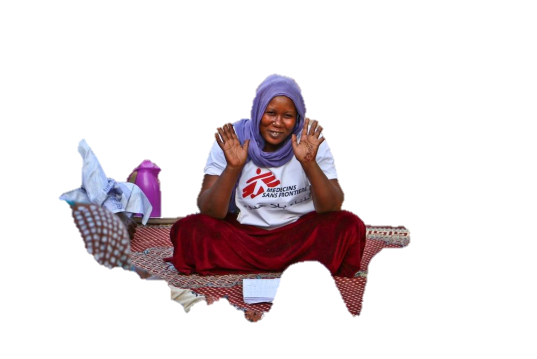 MSFOCBA_2018
[Speaker Notes: Instructions:
1. The participants play a game in which they are shown true/false statements about nutrition products.
2. The Ppt is timed so that after they have a few seconds to read the question they only have 5 seconds for each question, so they have to decide quickly!
3. It will automatically move to the next question slide.
4. They will need a pen and paper per group to record their answers.
5. Before starting they write the numbers 1-11 from top to bottom on the piece of paper.]
HP Nutrition Products
True or false?

At the ITFC (phase 1) the child will only receive a specific quantity of therapeutic milk (F75). Water is forbidden.
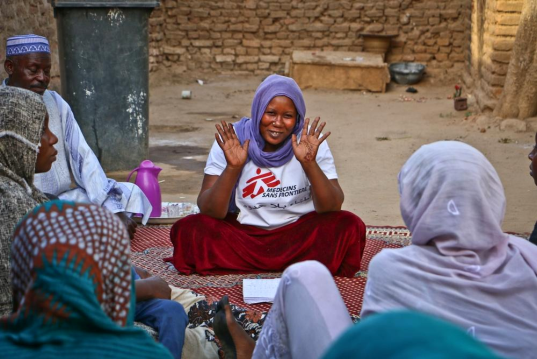 0
4
3
5
1
2
MSFOCBA_2018
[Speaker Notes: TUTOR NOTES:  
False

In the ITFC (phase 1) the child will only receive therapeutic milk (F-75), but they can drink as much water as they like  All the other foods are forbidden]
HP Nutrition Products
2. True or false?

At the ITFC, breasted infants should be fed with the therapeutic milk (F75) before putting them to the breast. This is one of the criteria for deciding if a patient should receive outpatient or inpatient hospital care.
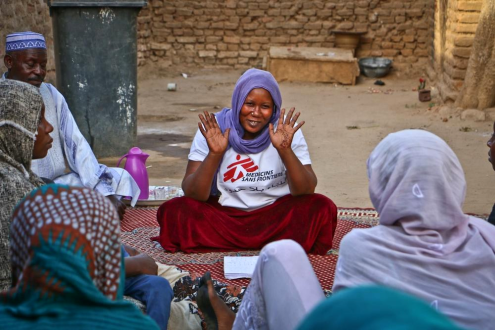 0
4
3
5
1
2
MSFOCBA_2018
[Speaker Notes: TUTOR NOTES: 
False
At the ITFC, breasted infants should be put to the breast prior to each feeding of milk or RUTF]
HP Nutrition Products
3. True or false?

At the ITFC, as the child’s condition improves and he/she recovers his/her appetite, RUTF will be introduced and the child will continue his treatment at home with a weekly follow-up in the ATFC.
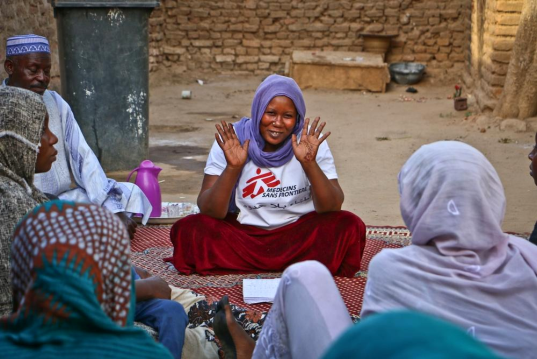 0
4
3
5
1
2
MSFOCBA_2018
[Speaker Notes: TUTOR NOTES:
True]
HP Nutrition Products
4. True or false?

RUTF is a medicine: RUTF is part of the medical treatment and should only be given to the sick child. It should not be shared with the rest of the family.
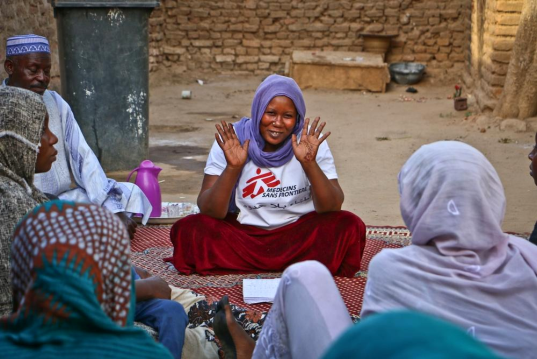 0
4
3
5
1
2
MSFOCBA_2018
[Speaker Notes: TUTOR NOTES: 
True]
HP Nutrition Products
5. True or false?

At the ATFC, RUTF is the main food for the child. Other foods (porridge, some local meal) should only be given after the RUTF is consumed.
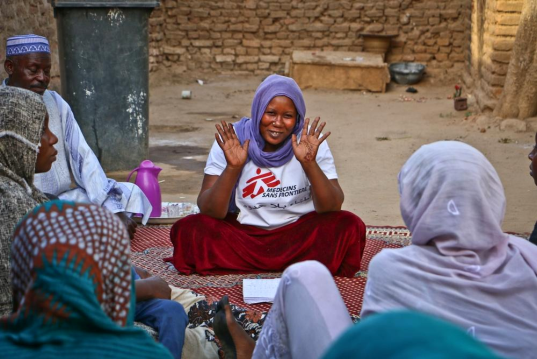 4
5
3
0
2
1
MSFOCBA_2018
[Speaker Notes: TUTOR NOTES: 
True]
HP Nutrition Products
6. True or false?

At home, the RUTF sachet should be eaten all at once as an open sachet can become contaminated.
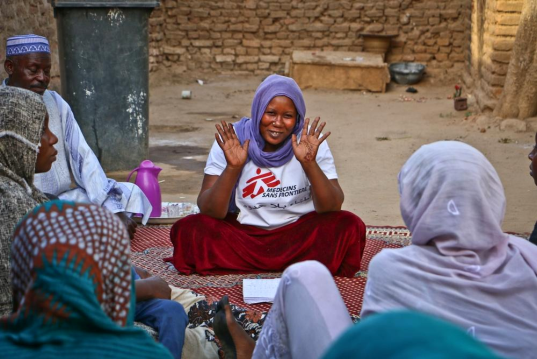 4
5
3
0
2
1
MSFOCBA_2018
[Speaker Notes: TUTOR NOTES: 
False
At home, the RUTF can be divided in small quantities throughout the day (5 or 6 meals). An open sachet can be kept up to a maximum of 24 hours, to avoid any deterioration of its nutrient content and in how it smells and tastes.]
HP Nutrition Products
7. True or false?

When eating RUTF (at the ITFC or ATFC) it is not necessary to give water to the child unless he/she is thirsty.
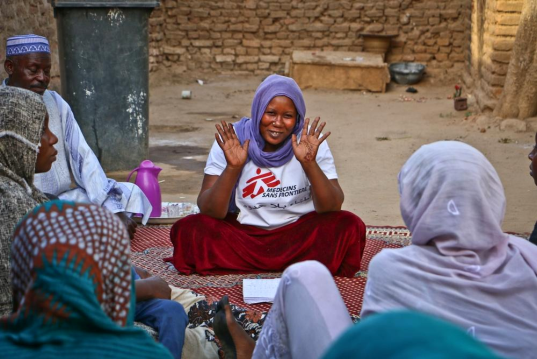 0
4
3
5
1
2
MSFOCBA_2018
[Speaker Notes: TUTOR NOTES: 
False
When eating RUTF, the child should be encouraged to drink water, even if they don’t ask for it initially. RUTF can be difficult to eat without water and drinking can actually help the child eat more.]
HP Nutrition Products
8. True or false?

At home, breastfed children should always breastfeed before the RUTF meal.
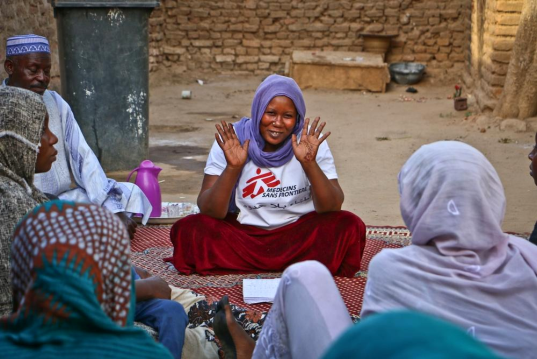 0
4
3
5
1
2
MSFOCBA_2018
[Speaker Notes: TUTOR NOTES: 
True]
HP Nutrition Products
9. True or false?

Explain to the caretakers that all the children and caregivers wash their hands with water and soap before and after each meal.
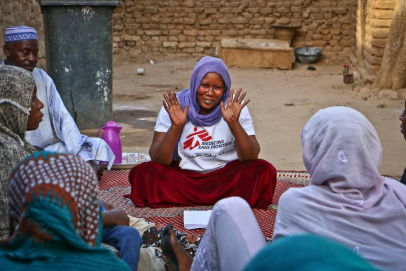 0
4
3
5
1
2
MSFOCBA_2018
[Speaker Notes: TUTOR NOTES: 
True]
HP Nutrition Products
10. True or false?

The cups with the milk have to be covered, however, at home, there is no need to cover the RUTF (once is opened).
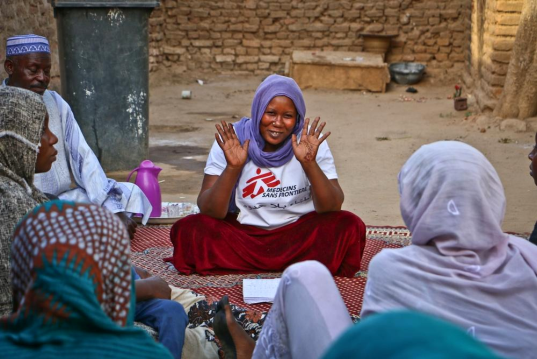 0
4
3
5
1
2
MSFOCBA_2018
[Speaker Notes: TUTOR NOTES: 
False
Make sure the cups with the milk have a lid to cover them and that the RUTF is also covered at home and protected from rodents, insects… This product, although designed to resist bacterial contamination, is very attractive to flies and other insects. The best method is to store it in some kind of air-tight container.]
HP Nutrition Products
11. True or false?

At home, caregivers should make sure the RUTF is clean before the child starts to eat from the sachet.
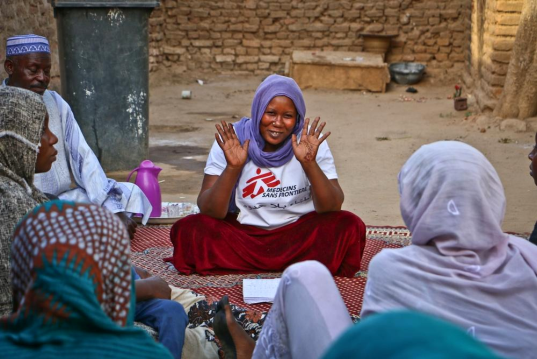 0
4
3
5
1
2
MSFOCBA_2018
[Speaker Notes: TUTOR NOTES: 
True]